Warm-up
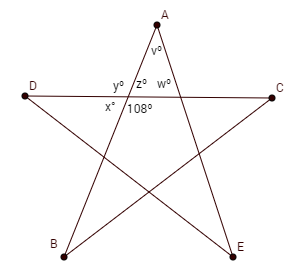 What do you notice about the following pairs of angles? 1) x & y  2) y & z  3) x & z
Also, find the missing angles.
Find the missing angle measures.
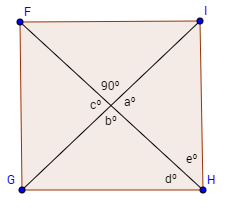 1.6 Describing Pairs of Angles
Vocab
Complementary Angles
Supplementary Angles
Adjacent Angles
Vertical Angles
Linear Pair
FPQ!!!
P. 51 diagram
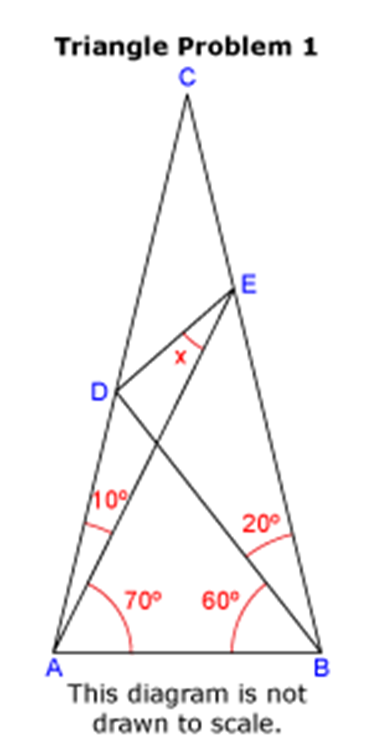